Introduction to Products and Services
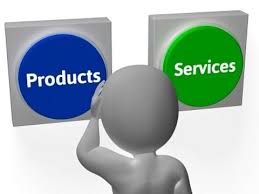 INTRODUCTION of 'Product'
In general, a product is defined as a “thing produced by labor or effort” or the “result of a process.
In marketing, a product is anything that can be offered to a market that might satisfy a want or need. 
In retailing, products are often referred to as merchandise, and in manufacturing, products are bought as raw materials and then sold as finished goods.
INTRODUCTION TO service
The action of helping or doing work for someone.
A service is a transaction in which no physical goods are transferred from the seller to the buyer. The benefits of such a service are held to be demonstrated by the buyer's willingness to make the exchange. 
Service is intangible in nature.
Distinguishing Characteristics
Classification of products
A:- Classification of Consumer goods
B:- Classification of Business goods
What are 'Consumer Goods
Consumer goods are products bought for consumption by the average consumer. Alternatively called final goods, consumer goods are the end result of production and manufacturing and are what a consumer will see on the store shelf. Clothing, food, and jewelry are all examples of consumer goods.
Classification of Consumer Goods
Classification of Consumer Goods
Consumer goods are classified into three categories:
Convenience goods.
Shopping goods,
Specialty goods.
1. Convenience Goods
Goods that are purchased by the consumers as a matter of daily routine are called convenience goods. Buying such goods requires minimum or no shopping efforts.
Example: Soap, detergent powder, toothpaste, toothbrush, shaving cream, hair-oil, etc.
2. Shopping Goods
Goods that are not purchased frequently by the buyers are called shopping goods. The unit value of shopping goods is high. The buyer, often, does not have complete knowledge of the product.
There are a number of models of shopping goods available in the market. The buyer makes a comparison between the various models before taking the purchase decision.
Examples of Shopping Goods
Examples of Shopping goods are Jewellery, furniture, travel bags, suitcases, leather belts, pouches, shoes, etc.
3. Specialty Goods
Goods that have a high commercial as well as utility value are called specialty goods. Such goods possess certain special characteristics that attract the buyers. The purchase of specialty goods calls for special buying efforts.

Examples of Specialty Goods
Examples of Specialty goods are certain models of color televisions like the big screen or the home theater model, double-door refrigerators, personal computers, compact disc players, cars, etc.
Most of these are luxury goods.
Business Goods:
Business goods of different classes are discussed below
1. Raw Materials:
Raw materials may be agricultural items (e.g. cotton) or items of semi-finished nature (e.g. steel) or parts for the finished product to be assembled (e.g. parts of a motor vehicle)
2. Equipments:
Equipment’s may be basic installations (e.g. boiler, turbines) or acce­ssory products (e.g. calculator, time clocks). These items move directly from the producers to the industrial users.
3. Fabricated Items:
Fabricated items consist of those parts that are used in the assembly of finished goods like automobiles, etc.


4. Operating Supplies: 
Operating supplies such as fuel, coal, etc. neither form a part of nor enter into the product but are necessary for the running of industries.